REPRESENTATIONS DES DONNEES D’ENQUETES EPIDEMIOLOGIQUES
Dr Noël NACOULMA, 
MD, MPH/Politique et Management des Systèmes de Santé- IMT
DIU Epidémiologie Biostatistique-IASP/BF
Certificat Epidémiologie de terrain/Frontline-CDC/ATLANTA
Certificat Epidémiologie d'Intervention et Approche Communautaire en Situation d'Urgence-IRSP/Benin
Présentation des données d'enquêtes de terrain
1
« Tout ce qui est compliqué est incommunicable, tout ce qui est simple est faux »
BRANGER Bernard
Présentation des données d'enquêtes de terrain
2
PLAN DE PRESENTATION
Introduction 
Pré – requis
Présentation des données d'enquêtes de terrain
3
Introduction (1/3)
Etape importante ++++
Etape ultime : comment présenter les données
Aller du plus compliquer au plus simple 
Textes, paragraphes, orthographes, ponctuations, citations!!
Il faut : attirer l’attention, être plus explicite, plus direct
Attention aux données aberrantes
IPD : prise de décisions
Présentation des données d'enquêtes de terrain
4
Introduction : Pré – requis (2/3)
Variable : définition, types 
Types de variables : 
Quantitatives : continues, discrètes, temporelles 
Qualitatives: ordinales, nominales (catégorielles), binaires
Présentation des données d'enquêtes de terrain
5
Introduction : types de représentation (3/3)
Trois méthodes ou types de représentations connues :
	1. Tableaux 
	2. Figures/Graphiques
		3. Calcul des paramètres  (objet d’ un autre cours)
Présentation des données d'enquêtes de terrain
6
I. Les tableaux
Présentation des données d'enquêtes de terrain
7
1. Justifications
Fourni des données en chiffres et/ou en pourcentage
Doit être informatif et indicatif
Doit être compris sans explications complémentaires
Doit être logique 
Lecture : Gauche         Droite; Haut       Bas
Utilisations de logiciels : Excel, Powerpoint, ,,,
Présentation des données d'enquêtes de terrain
8
2. caractéristiques
3 lignes
Titre : T – L- P
Temps – Lieu - Personne
Tableau I : ,,,,,,
Ligne 1
Ligne 2
Pas de trait vertical
Ligne 3
Présentation des données d'enquêtes de terrain
9
3. Exemples de tableaux à éviter
Tableau croisé avec seul effectif
Quadrillage : esthétique +++Traits verticaux et horizontaux
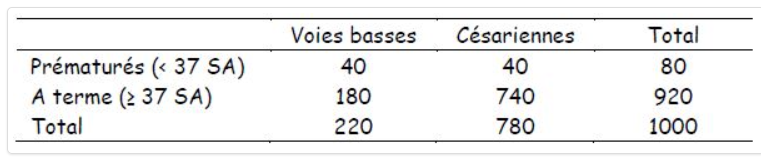 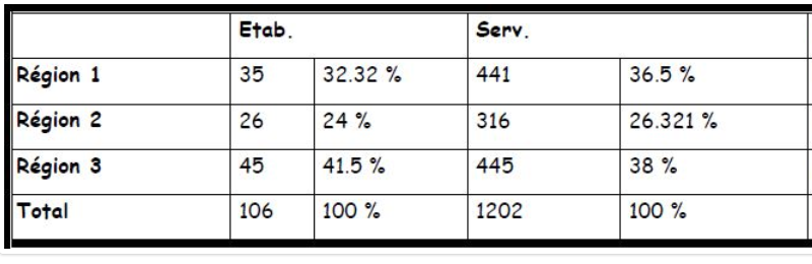 Tableau à remplacer par une figure
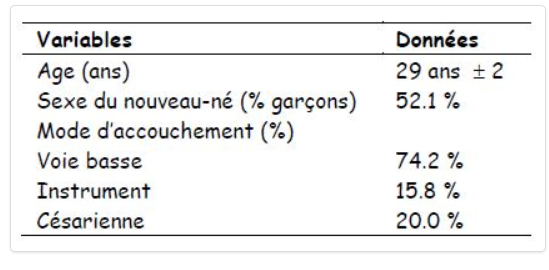 Présentation des données d'enquêtes de terrain
10
4. Types de tableaux
Tableau brut de données
Tableaux de fréquences
Présentation des données d'enquêtes de terrain
11
4.1. Tableaux : Tableau brut de données
Premier tableau : facile, 
Données individuelles : toutes listées en millions de lignes  ++++
Tableau de saisie informatique,
Attention aux données aberrantes
Ligne 1
Ligne 2
Ligne 3
Présentation des données d'enquêtes de terrain
12
4.2. Tableau: tableaux de fréquences
Nombre de fréquence défini à partir des Variables : 1, 2, 3 
Tableau à 2 fréquence : tableau croisé 2x2
Tableaux composés : combinaisons
Présentation des données d'enquêtes de terrain
13
Tableaux à 1 variable
Variable quantitative nominale
Variable qualitative binaire
Tableau II : Répartition des patients vus en consultations curatives infirmières dans le district sanitaire de  Bouka selon la commune en 2020 (n=1000)
Tableau I : Répartition des élevés de l’ école primaire A de la commune rurale de Bouka selon le sexe pour l’année académique 2020 (n=1000)
Total des effectifs et proportion
Classes mutuellement exclusives
Présentation des données d'enquêtes de terrain
14
Tableaux à 1 variable
Variable qualitative ordinale
Tableau III : Répartition des cas de dengue admis au CMA de Bouka suivant l’état au premier semestre de l’année 2020 (n=500)
ATTENTION PARTICULIÈRES : Données aberrantes Calcul des proportions : total 100%
Total des effectifs et proportion
Classes mutuellement exclusives
Présentation des données d'enquêtes de terrain
15
Tableaux à deux (2) variables
Tableau IV : Répartition de la population du district de Bouka selon le sexe et la tranche d'âge de l’année 2020 (n= 12 500)
Lecture de la proportion suivant le ligne et le total de la colonne
Présentation des données d'enquêtes de terrain
16
Tableau 2x2
Taux d’attaque (%)
Malade
Non Malade
50/81
Exposition +
81
35
4/35
Exposition -
54/116
116
54
62
Variable qualitative binaire : nombre et proportion
Présentation des données d'enquêtes de terrain
17
Tableaux à deux (2) variables
Tableau V : Répartition de la population du district de Bouka selon le sexe et la tranche d’age de l’année 2020 (n= 12 500)
Lecture suivant la ligne et le total général
Présentation des données d'enquêtes de terrain
18
Répartition des élevés de l’ école primaire A de Tanghin Dassouri suivant l’ âge et le sexe de l’année 2020
Présentation des données d'enquêtes de terrain
19
Cas des variables quantitatives continues
Tableau X : Répartition des enfants de 0 -5 ans vu en consultation nourrissons sains selon la taille (cm) au premier trimestre 2019 dans le district sanitaire de Bouka (n=1000)
Poids; Taille (cm)
Dosage de la glycémie : mmol/ml
Chiffres de la tension artérielle : MmHg
Qualité des données 
Amplitude des classes : identique ou non
Critères d’ inclusion et exclusion
Utilisation de moyennes ou médianes
Amplitude inégale :
Présentation des données d'enquêtes de terrain
20
Tableaux de fréquences cumulées
Tableau X : Répartition des enfants de 0 -5 ans vu en consultation nourrissons sains selon la taille (cm) au premier trimestre 2019 dans le district sanitaire de Bouka (n=1000)
Considérer la classe antérieure
Classes cumulatives
Classes inclusives  du haut vers le bas
Présentation des données d'enquêtes de terrain
21
Tableaux combinaisons
Tableau x : Nombre de cas déclarés et taux de déclaration de tuberculose (pour 100,000) par principales caractéristiques, France, 2012
Multiples informations fournies
Etude unique
Résumé d’étude 
Rapport de situation
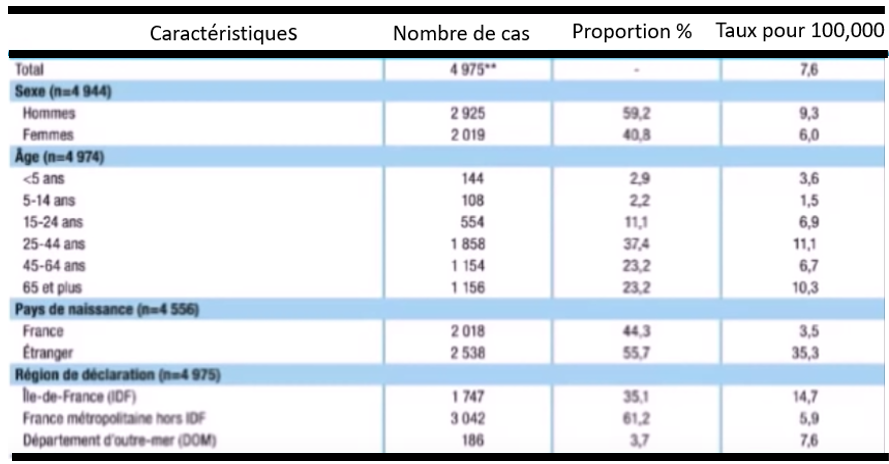 Présentation des données d'enquêtes de terrain
22
Tableaux combinaisons
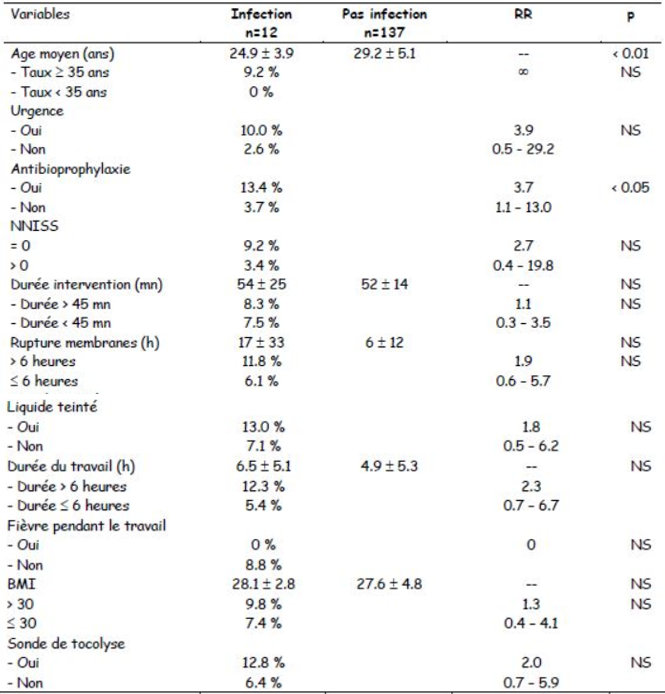 Plusieurs études réunies : comparaison
Revues de cas+++ : OR, RR, P
Présentation des données d'enquêtes de terrain
23
II. LES GRAPHIQUES OU FIGURES
Présentation des données d'enquêtes de terrain
24
2.1. Justification
Critères
Permettent une vision en image
Illustre une tendance générale dans le temps et l’espace
Soucis : perte de la qualité des données
Claire, lisible 
Pas de superpositions
Eviter les 3D
Légende : complète  T – L - P
Présentation des données d'enquêtes de terrain
25
2.2. TYPES DE GRAPHIQUES
Polygones de fréquence 
Histogramme 
Diagramme en barre
Camembert
Pyramide 
Cartes
Variables quantitatives discrètes ou continues
Variables qualitatives nominales ou ordinales
Présentation des données d'enquêtes de terrain
26
2.3. Caractéristiques des graphiques
Axe des ordonnées
Légende
Valeurs observées :
Ecart, inférieure, supérieure
Tracé : logiciel, main
Linéaire
Axe des abscisses
Titre : en bas
Présentation des données d'enquêtes de terrain
27
2.4. Polygone de fréquence
Légende
Variable quantitative continue
H
F
Effectifs Fréquences
Avantages : X variables
Complet : T-L-P
Variable quantitative
Présentation des données d'enquêtes de terrain
28
2.5. Polygone de fréquence
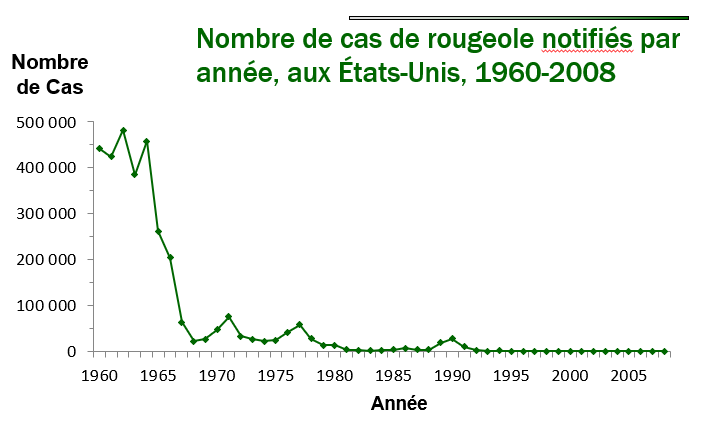 Titre est en haut de la figure : anormal
Temps : 1960-2008
Lieu : Etat – Unis
Population/Personne : nombre de cas de rougeole
Axe ordonné : valeur extrême = 0 – 500.000
Axe abscisse : linéaire de 1960 - 2008
Présentation des données d'enquêtes de terrain
29
2.6. Histogramme
Courbe épidémique par excellence
Commentaires
Variable quantitative discrète
Variable continue +-
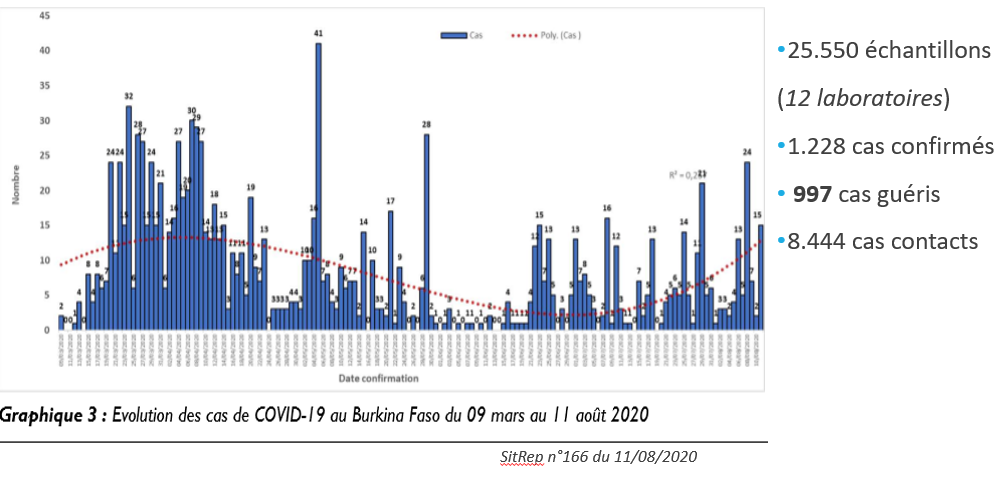 Axe des ordonnées : fréquence,
Proportion
Axe des abscisses : Temps depuis le début de la maladie
Source : SitRep COVID 19 N°166; CORUS; Août 2020
Présentation des données d'enquêtes de terrain
30
2.7. Histogramme
Variable quantitative discrète
Variable continue +-
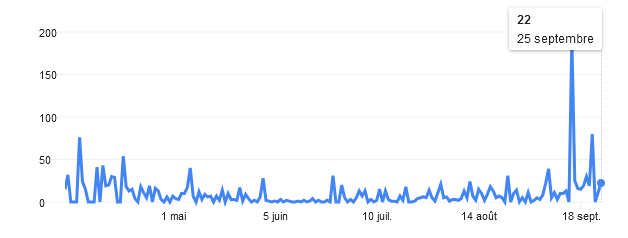 Nombre de cas positifs
Tracé : facile !!! Non valide
Titre : A compléter T-L-P
Temps depuis le début de la COVID -19 au Burkina Faso = 9 mars 2020
Source : https://www.google.com/search?channel=crow2&client=firefox-b-d&q=COVID+19
Présentation des données d'enquêtes de terrain
31
2.8. Diagrammes en barres : vertical, horizontal (1/4)
variables qualitatives (nominales ou ordinales) 
Variables quantitatives discrètes
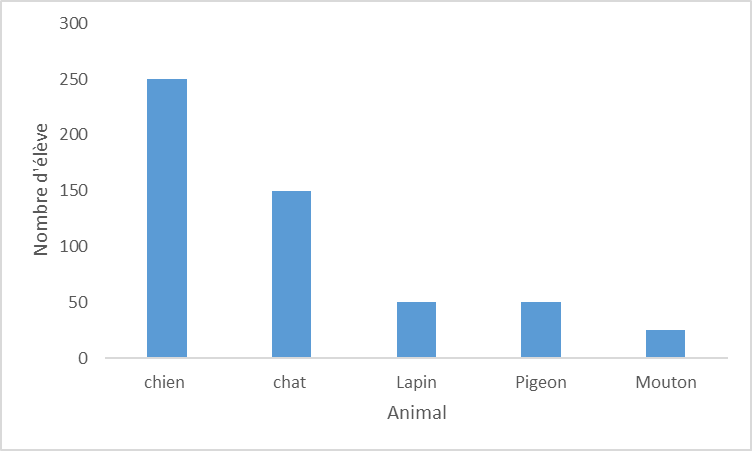 Critères de qualité
Espace visible : ‘’lacune’’
Largeur de barre : +++
Distance entre les barres :+++
Figure x : Répartition des élèves de la classe de CM2 A du village de Bakou selon leur animal de préférence domestique (n=525)
Présentation des données d'enquêtes de terrain
32
2.8. Diagrammes en barres : vertical, horizontal (2/4)
variables qualitatives (nominales ou ordinales) 
Variables quantitatives discrètes
Critères de qualité
Espace visible : ‘’lacune’’
Largeur de barre : +++
Distance entre les barres :+++
Figure x : Répartition des élèves de la classe de CM2 A du village de Bakou selon leur animal de préférence domestique (n=525)
Présentation des données d'enquêtes de terrain
33
2.8. Diagrammes en barres : vertical, horizontal (3/4)
Variantes : diagramme en barre groupé
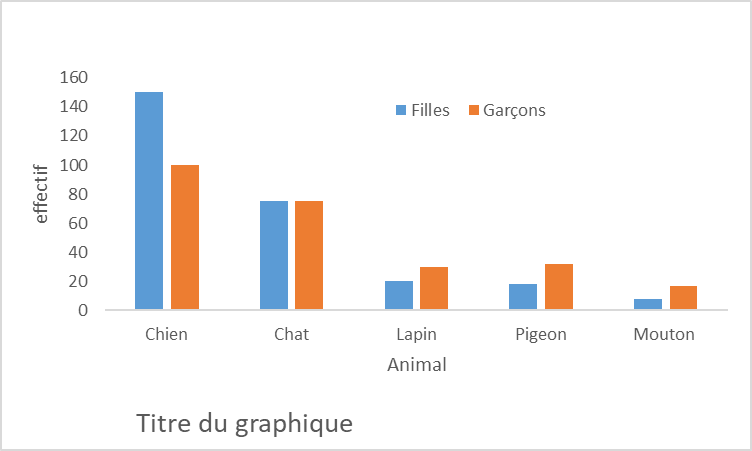 Figure x : Répartition des élèves de la classe de CM2 A du village de Bakou selon leur animal de préférence domestique (n=525)
Présentation des données d'enquêtes de terrain
34
2.8. Diagrammes en barres : vertical, horizontal (4/4)
Variantes : diagramme en barre empilé
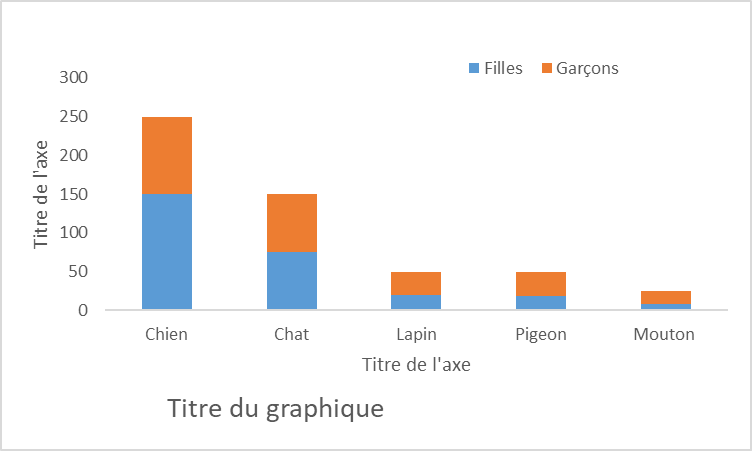 Figure x : Répartition des élèves de la classe de CM2 A du village de Bakou selon leur animal de préférence domestique (n=525)
Présentation des données d'enquêtes de terrain
35
2.9. Camembert
Diagramme circulaire
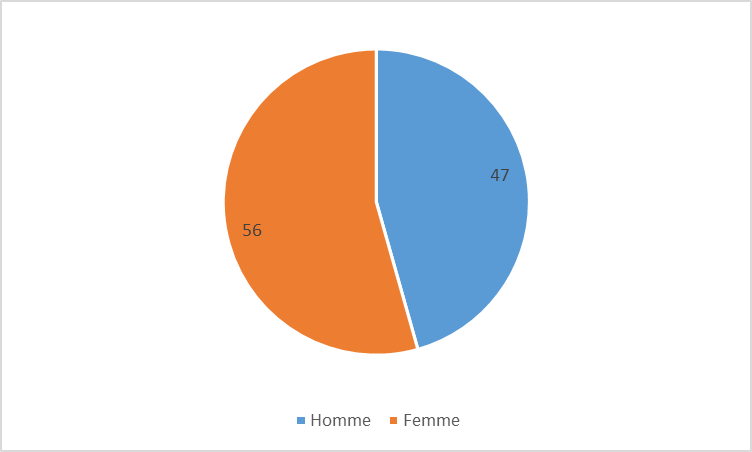 Présentation des données d'enquêtes de terrain
36
2.10. Pyramides (1/2)
Pyramide des âges +++
Informe sur les effectifs, fréquences relatives suivant les tranches d’âge+++
Logiciels : Excel
Entrer les données
Tracer la courbe
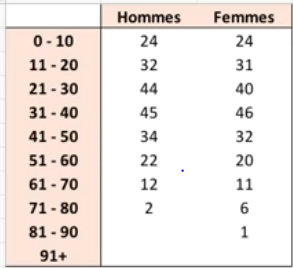 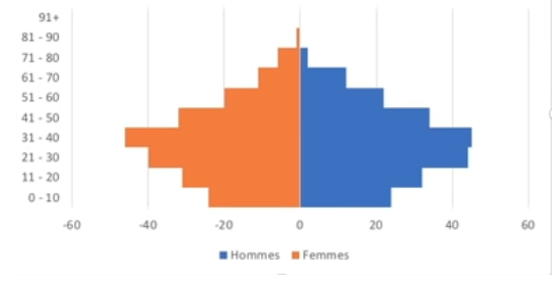 Légende
Titre : complet en T-L-P
Présentation des données d'enquêtes de terrain
37
2.10. Pyramides (2/2)
Deux informations : nombre de cas suivant les tranches d’ âge et le sexe dans la population
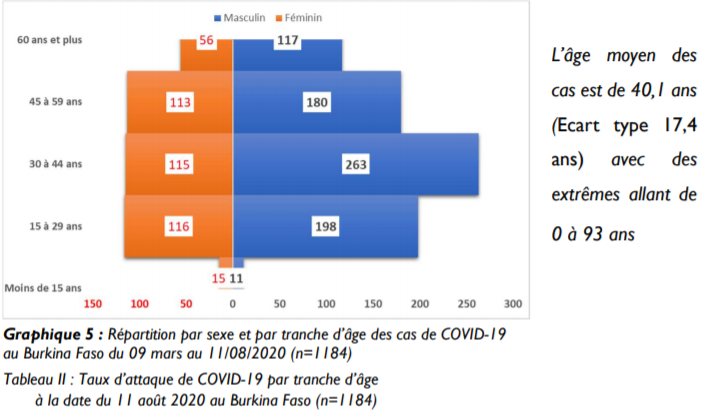 Attention à l’ interprétation : toujours rapporté au taux d’attaque
Source : SitRep COVID 19 N°166; CORUS; Août 2020
Présentation des données d'enquêtes de terrain
38
2.6. Cartes (1/2)
Quartier Golden Square de Londres en 1848 5Londres)
Carte épidémiologique : Choléra
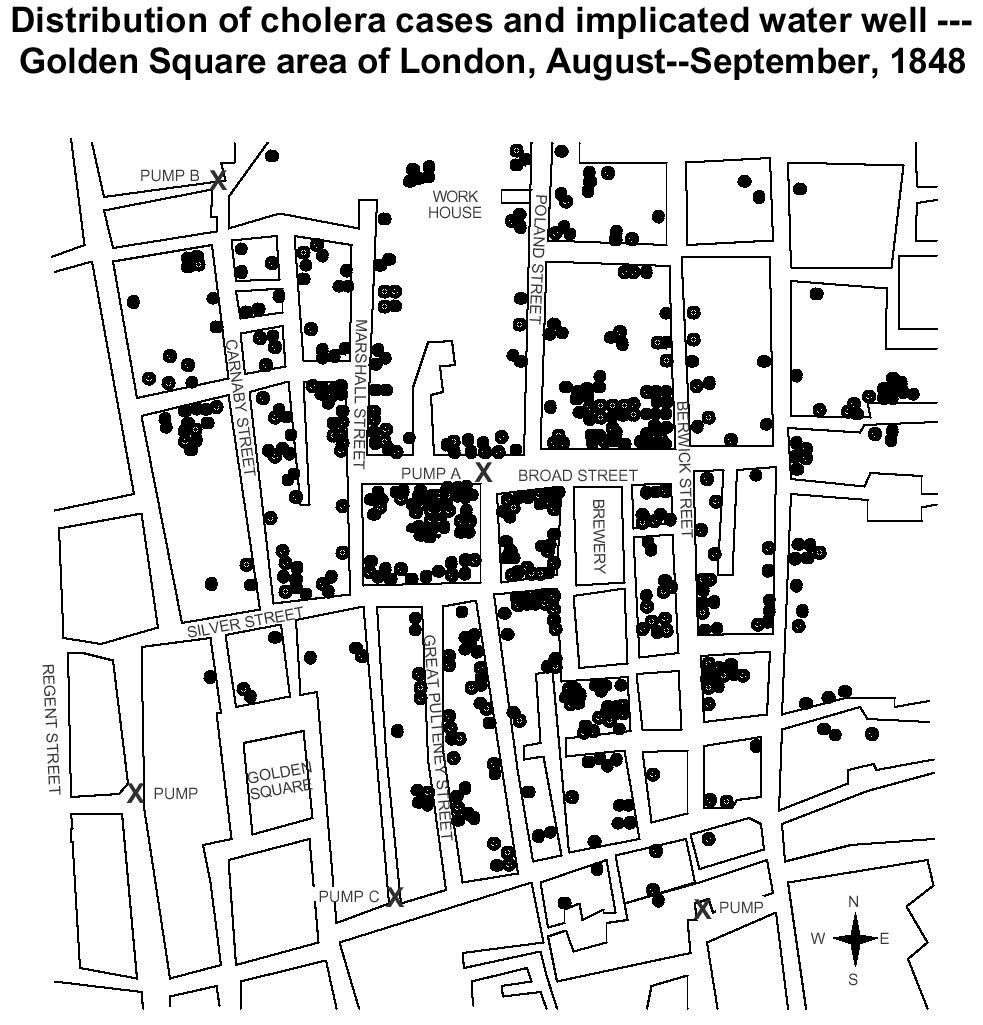 Logiciels : QGIS
Géolocalisation : GPS, ++
CDC. Principles of Epidemiology, 3rd ed. Atlanta: CDC, 2006, after Snow.
Présentation des données d'enquêtes de terrain
39
2.6. Carte (2/2)
Situation de la COVID -19 en Afrique à la date du 27/9/2020
Rayon du cercle = risque 
Rapporté à la taille de la population : Taux d’ attaque 
Légendes : couleurs, nombre, taille du cercle
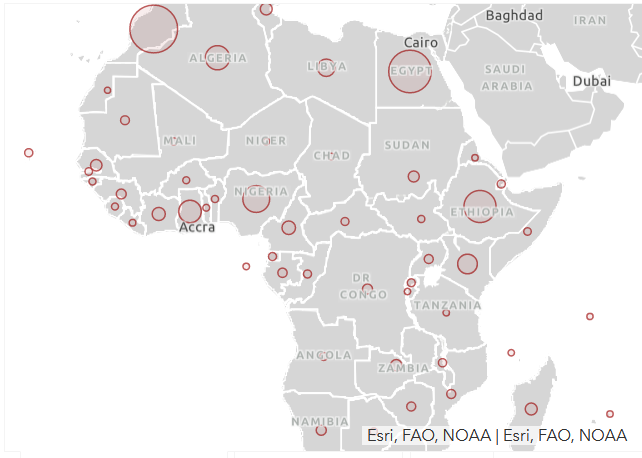 Légende
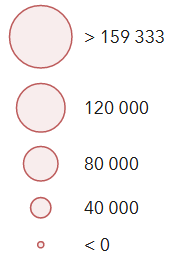 Source : https://africacdc.org/covid-19/
Présentation des données d'enquêtes de terrain
40
Récapitulatif
Préalables : Organiser les données selon les variables
Regroupées les données si possible 
 Choisir la représentation adaptée : tableaux, graphiques, diagrammes , cartes,
Vérifier les critères de  qualité,
Attention aux données aberrantes,
Prêt pour les interprétations
Utilisations à la pris de décisions basées sur les données probantes : éclairées
Présentation des données d'enquêtes de terrain
41
MERCI POUR VOTRE 
ATTENTION SOUTENUE
Présentation des données d'enquêtes de terrain
42